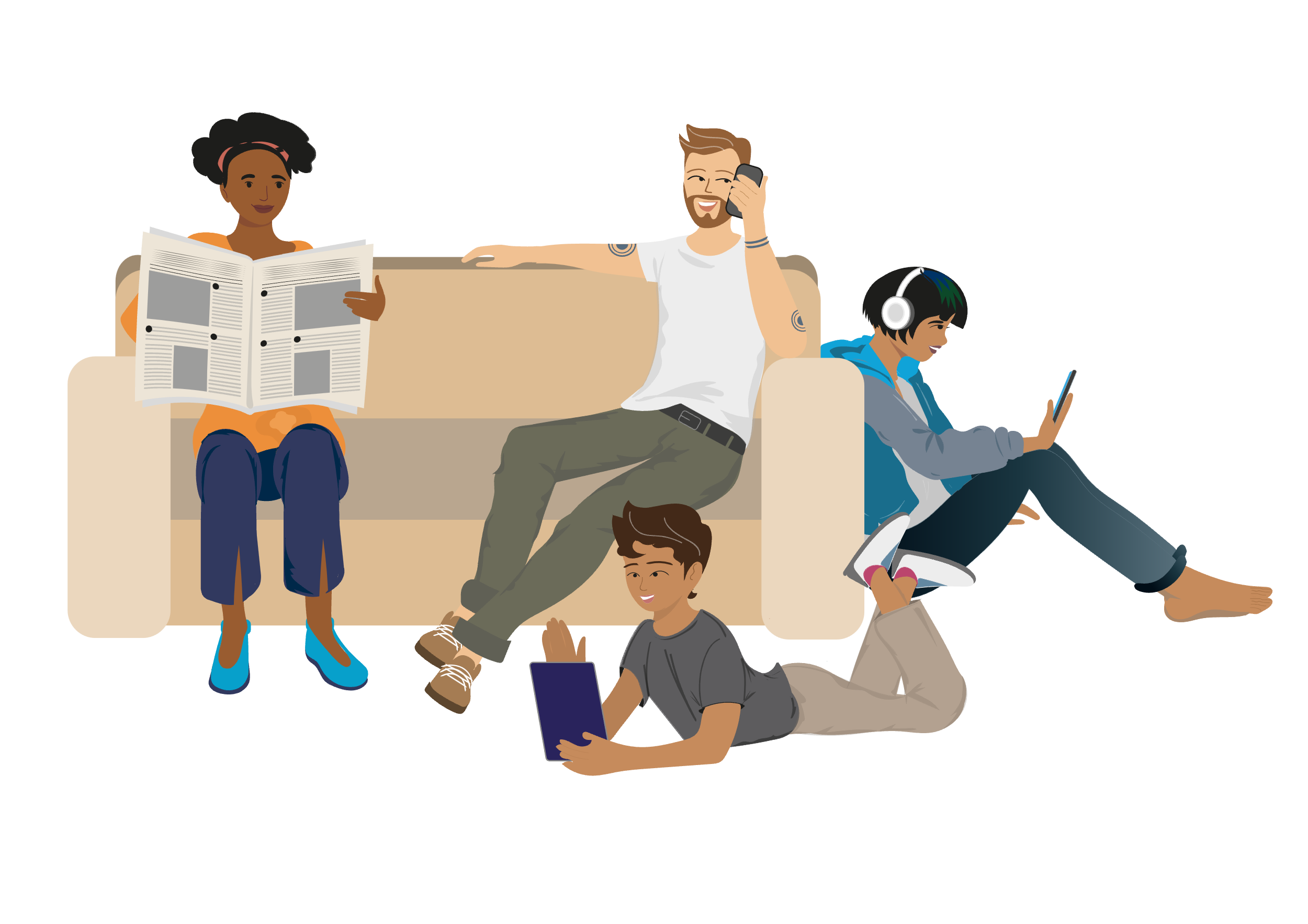 Sexualisierte Inhalte
Herzlich Willkommen zum Elternabend am XX.XX.XXXX
Thema:Problematische Körperbilder
[Speaker Notes: Sexualisierte Inhalte / Problematische Körperbilder / Titelfolie Problematische Körperbilder 

Die vorliegende Präsentationsvorlage bietet Ihnen Anregungen, wie Sie die im Rahmen der „Digitalen Schule der Zukunft“ entstandenen Materialien der BLM Stiftung Medienpädagogik Bayern für die Durchführung eines medienpädagogischen Elternabends nutzen können.

Die Präsentationsvorlage enthält einen Einstiegsclip, mögliche Einstiegsfragen, sowie verschiedene Praxisbeispiele, die Sie gemeinsam mit den Eltern bearbeiten können. In den Foliennotizen finden Sie zusätzlich ergänzende Hinweise zum Einsatz der Inhalte und Praxisbeispiele.
Die Praxisbeispiele (Anklickbare Grafiken und Interaktive Schaubilder) sind jeweils auf den Folien verlinkt, daher ist eine Internetverbindung erforderlich. Für eine Offline-Verwendung müssen die Praxisbeispiele im Vorfeld aus dem mebis Magazin heruntergeladen und außerhalb der Präsentation geöffnet werden.
Unterstützend können Sie den Leitfaden zur Durchführung eines medienpädagogischen Elternabends zum Thema „Sexualisierte Inhalte“ im mebis Magazin nutzen. In diesem finden Sie u.a. Anregungen zum Ablauf sowie weitere Praxisbeispiele für den Einsatz bei Elternabenden.
Am Ende der Präsentation finden Sie ausgeblendete, gelayoutete Folien, die Sie mit Inhalten füllen können. Sie können so die Präsentation entsprechend Ihrer Wünsche anpassen bzw. gestalten. Sollten Sie die leeren Folien nicht benötigen, können Sie diese löschen.

Sie finden alle Materialien und Anleitungen für Lehrkräfte zum Thema „Sexualisierte Inhalte“ unter folgendem Link:https://mebis.bycs.de/beitrag/sexualisierte_inhalte 

Hinweis: Die vorliegende Präsentation ist nicht zur Weitergabe an die Eltern gedacht. Für Eltern gibt es zum Thema passgenaue medienpädagogische Materialien, auf die Sie anstelle der Präsentation verweisen können. Diese finden Sie im mebis Magazin unter folgendem Link:https://mebis.bycs.de/beitrag/sexualisierte_inhalte-eltern]
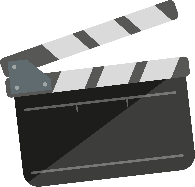 Sexualisierte Inhalte
EINSTIEG INS THEMA
2
[Speaker Notes: Sexualisierte Inhalte / Problematische Körperbilder / Einstiegsclip „Sexting, Nudes, Pornos – Wie umgehen mit sexualisierten Inhalten im Netz?“

Dieser Clip befindet sich auch im mebis Magazin unter folgendem Link: https://mebis.bycs.de/beitrag/sexualisierte_inhalte]
Sexualisierte Inhalte
Problematische Körperbilder
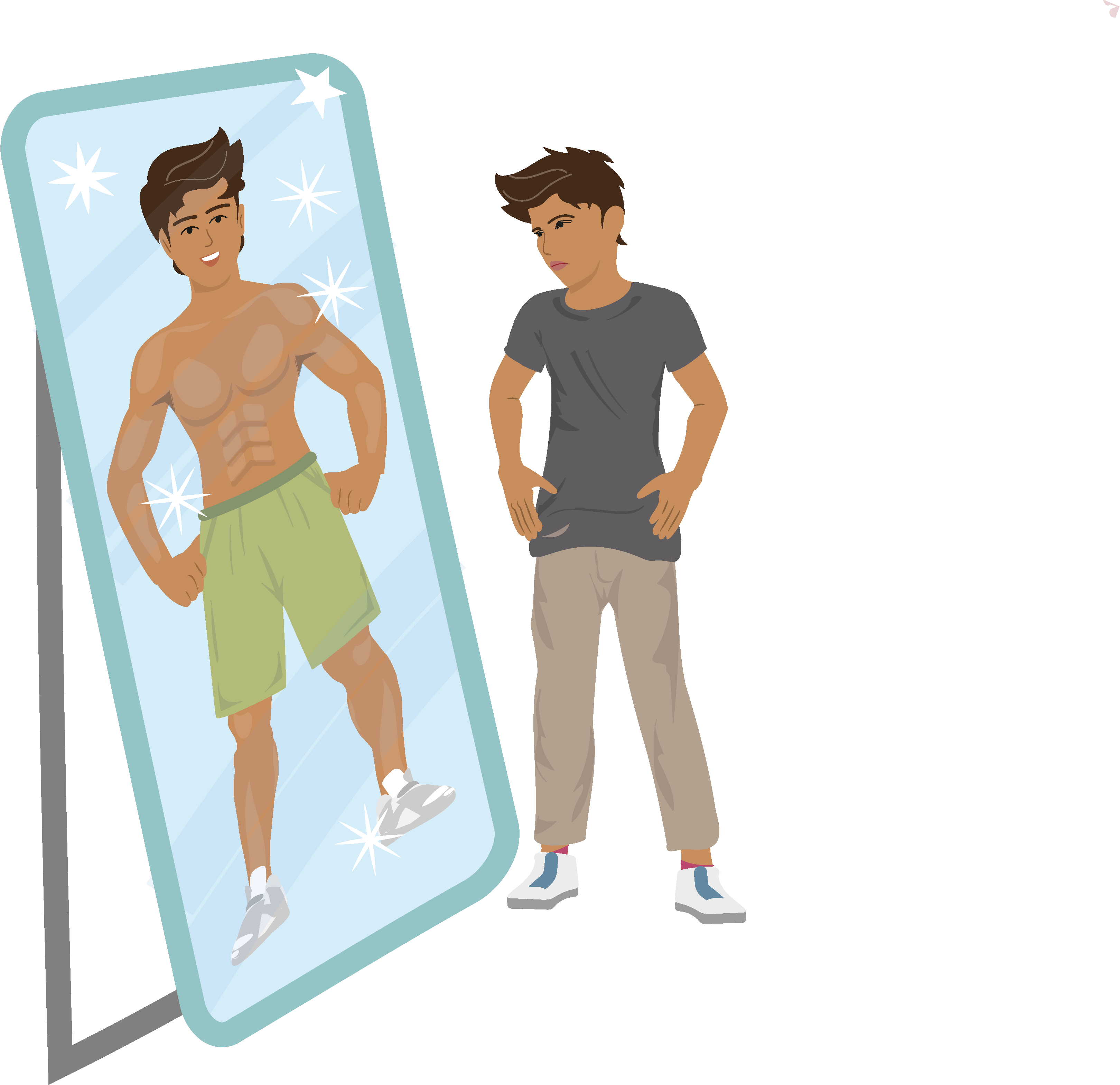 3
[Speaker Notes: Sexualisierte Inhalte / Problematische Körperbilder / Titelfolie Problematische Körperbilder]
Sexualisierte Inhalte
IMPULSFRAGEN
An welchen Vorbildern orientiert sich Ihr Kind hinsichtlich seines Aussehens? Möchte Ihr Kind so aussehen wie sein Vorbild?
In den Medien werden oft perfekte Körper gezeigt bzw. zum Thema gemacht: Welche Körperdarstellungen halten Sie für besonders problematisch und wo begegnen Ihnen diese in den Medien?
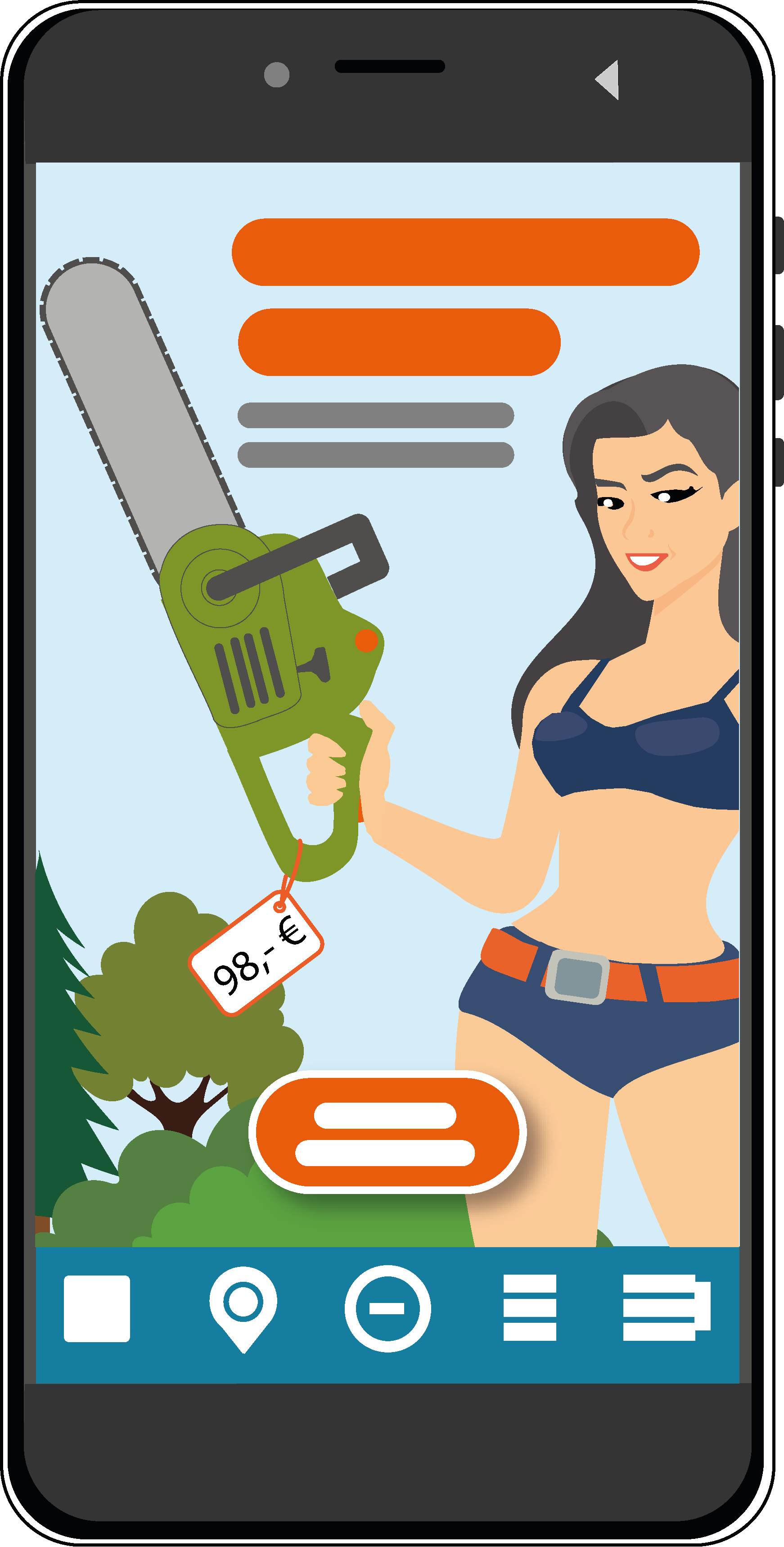 4
[Speaker Notes: Sexualisierte Inhalte / Problematische Körperbilder / Impulsfragen
Weitere mögliche Einstiegsfragen:
Hat ihr Kind auch Vorbilder, die Ihrer Meinung nach problematische Körperbilder vermitteln?
Kennen Sie die Bewegung Body Positivity bzw. Body Neutrality und was halten Sie davon?]
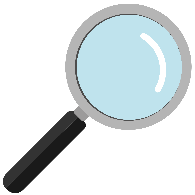 Praxisbeispiel
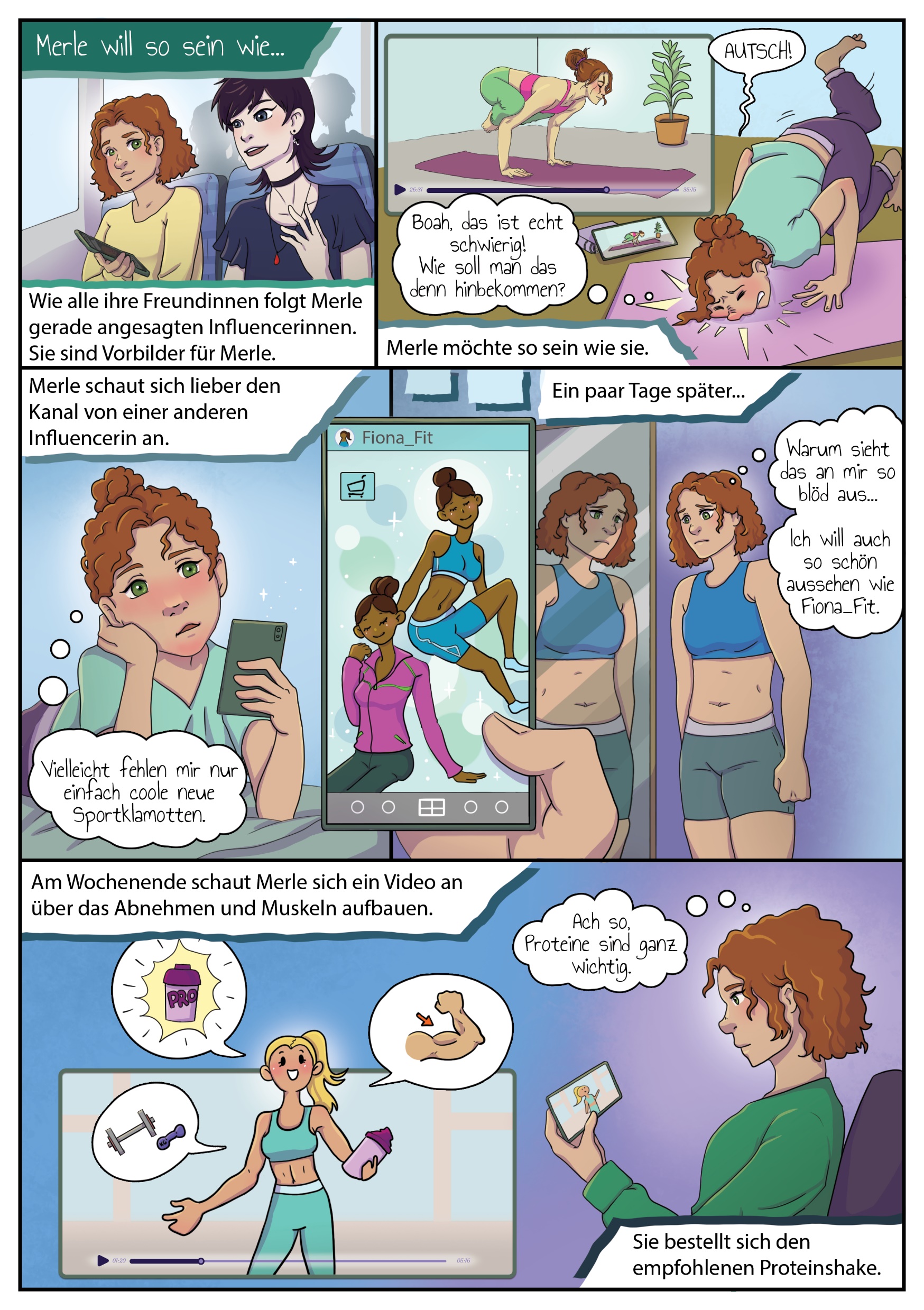 5
[Speaker Notes: Sexualisierte Inhalte / Problematische Körperbilder / Praxisbeispiel „Merle will so sein wie…“ (Comic)

Bitte beachten Sie auch die Anleitung für das Praxisbeispiel „Merle will so sein wie…“ im mebis Magazin.]
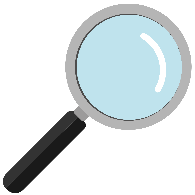 Praxisbeispiel
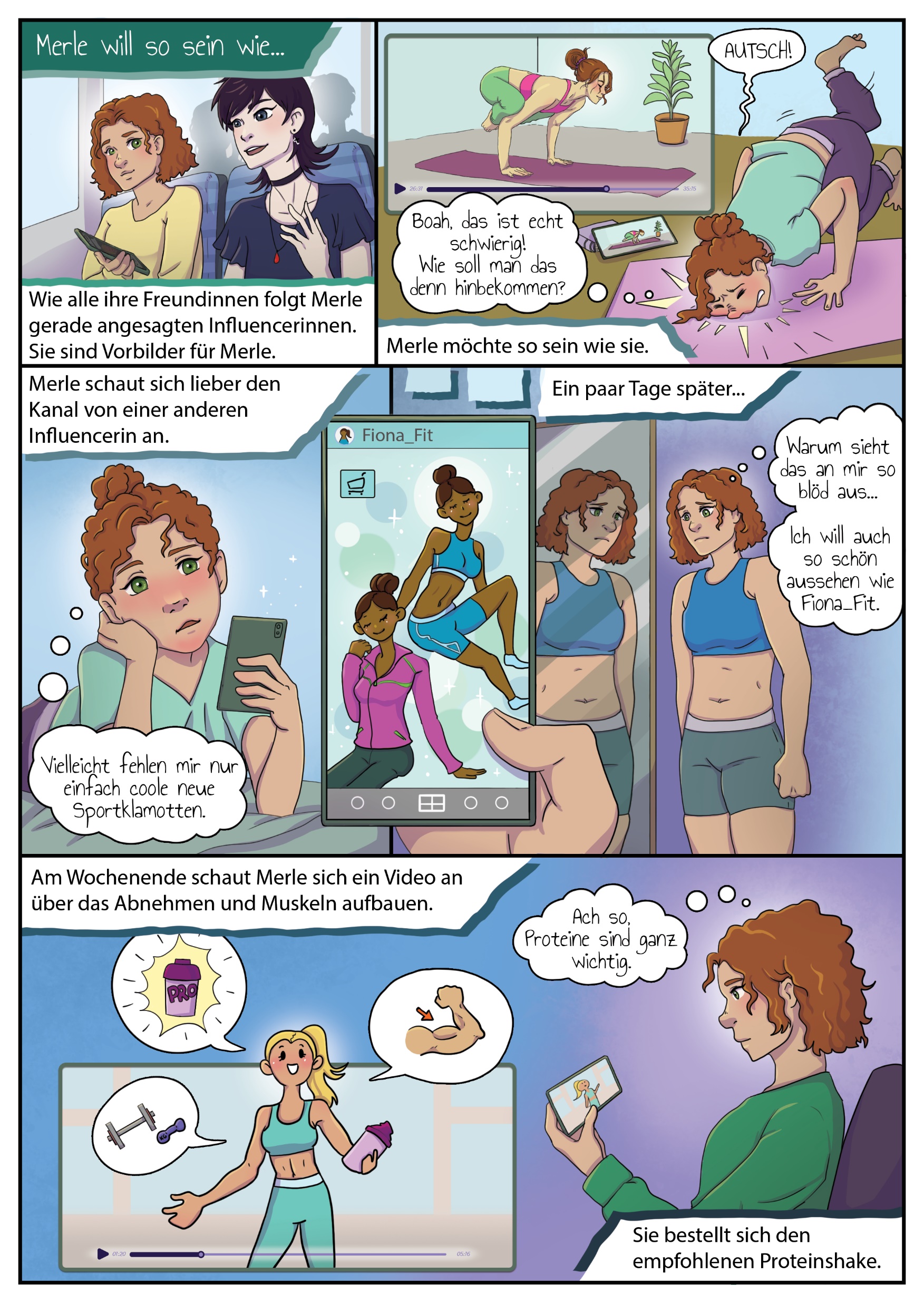 6
[Speaker Notes: Sexualisierte Inhalte / Problematische Körperbilder / Praxisbeispiel „Merle will so sein wie…“ (Comic)]
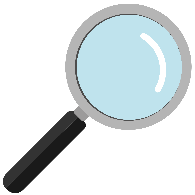 Praxisbeispiel
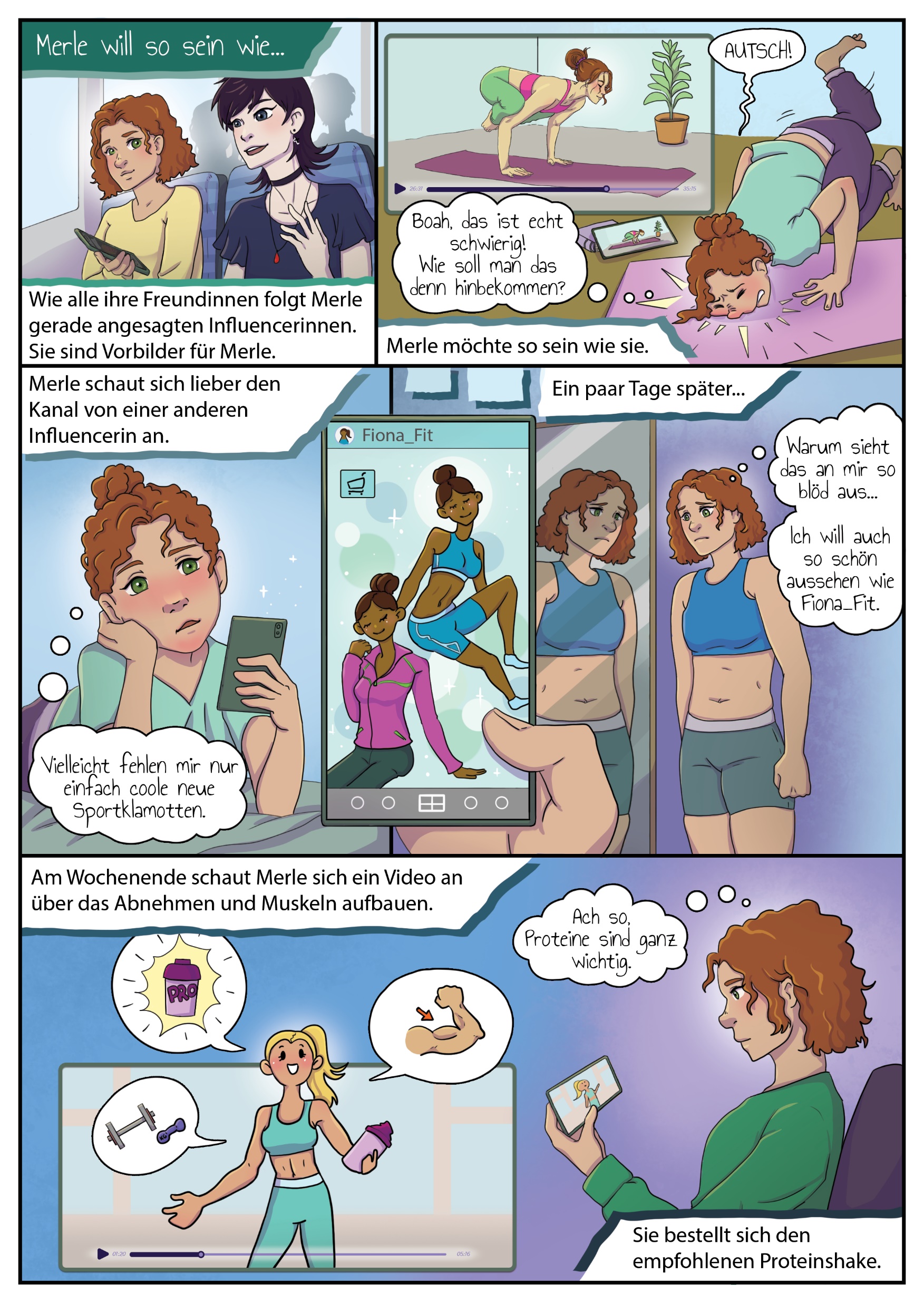 7
[Speaker Notes: Sexualisierte Inhalte / Problematische Körperbilder / Praxisbeispiel „Merle will so sein wie…“ (Comic)]
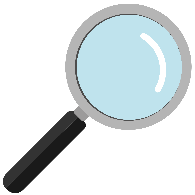 Praxisbeispiel
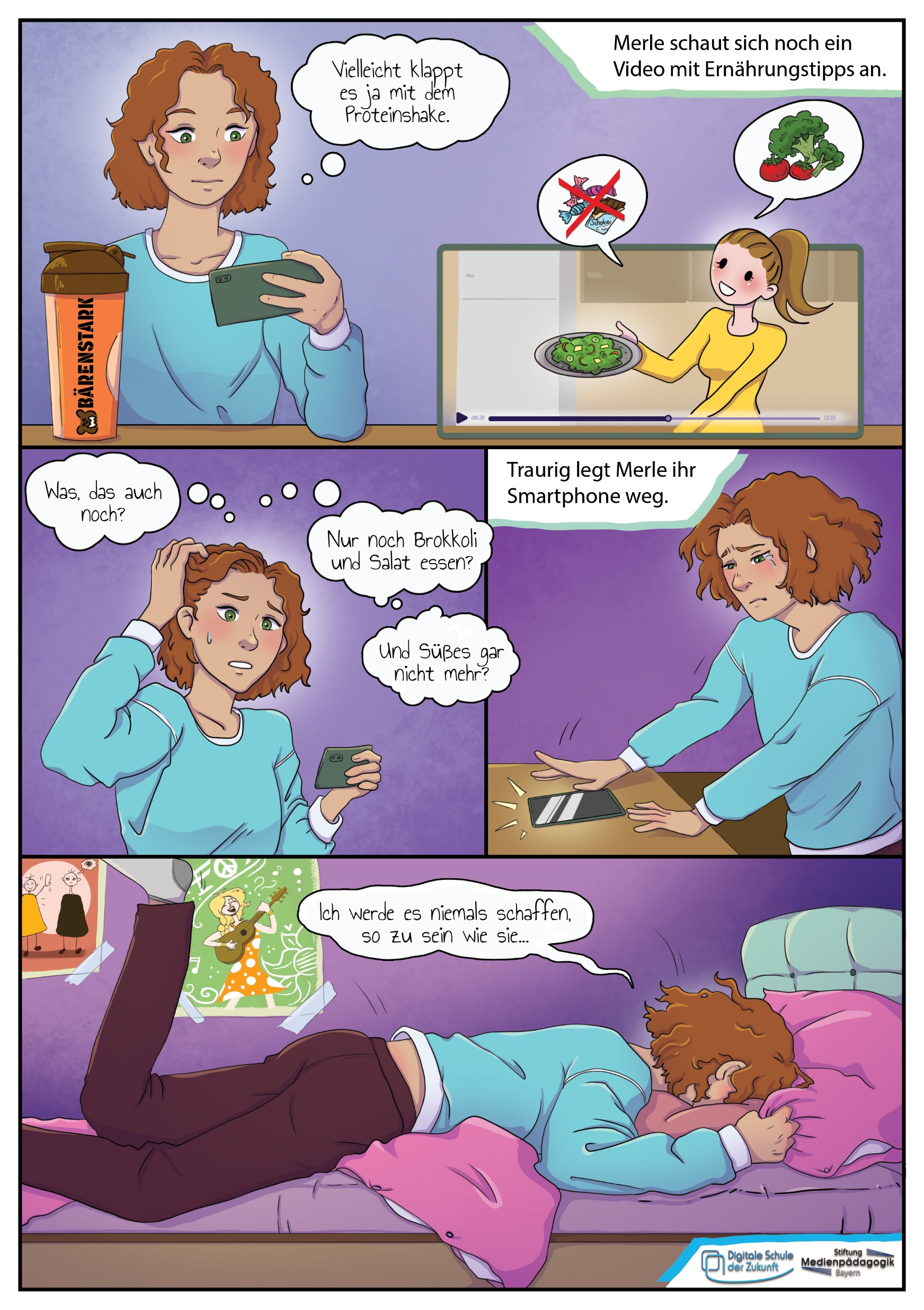 8
[Speaker Notes: Sexualisierte Inhalte / Problematische Körperbilder / Praxisbeispiel „Merle will so sein wie…“ (Comic)]
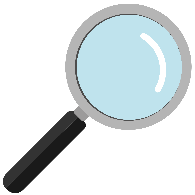 Praxisbeispiel
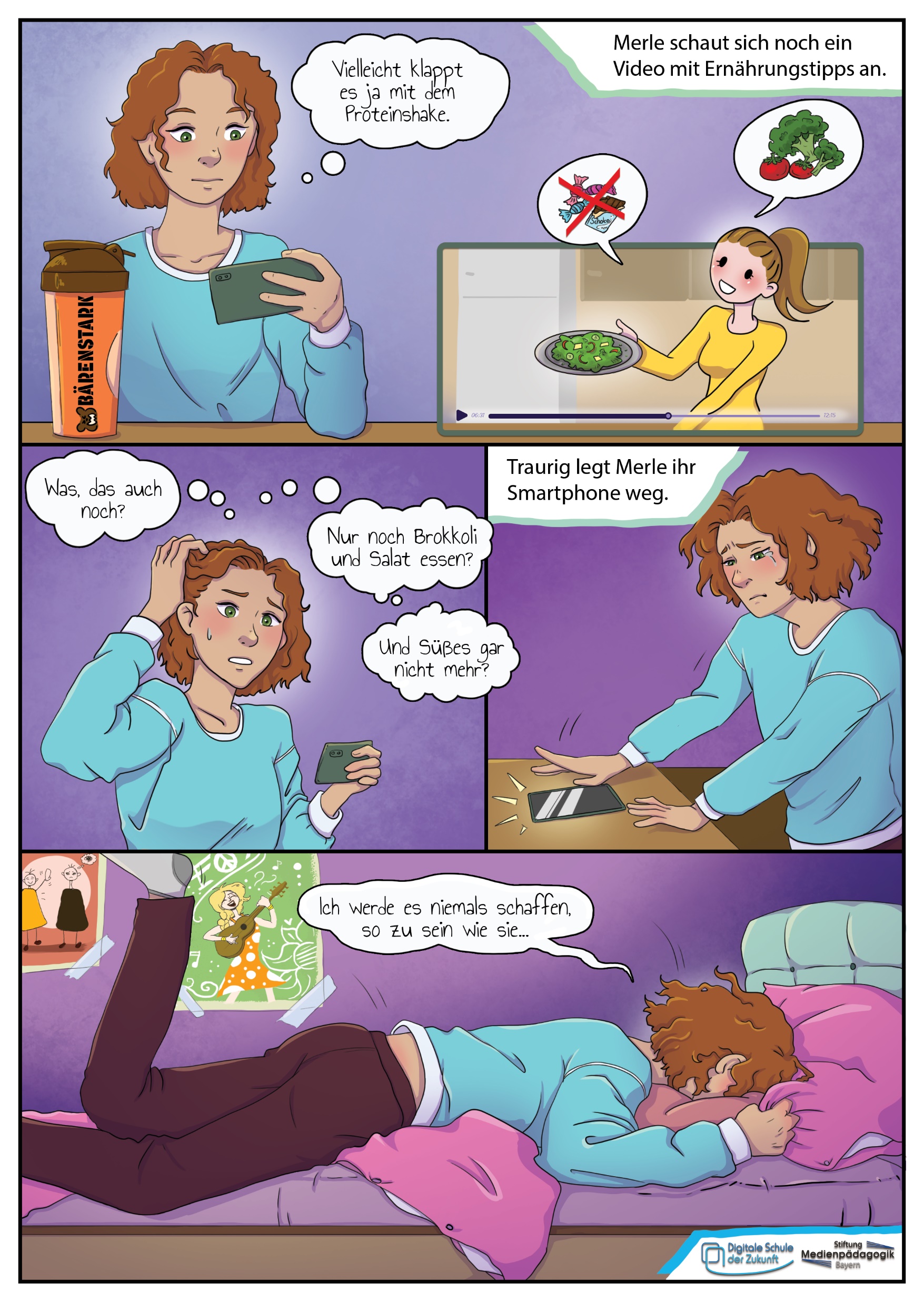 9
[Speaker Notes: Sexualisierte Inhalte / Problematische Körperbilder / Praxisbeispiel „Merle will so sein wie…“ (Comic)]
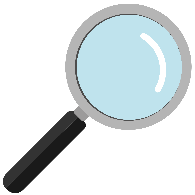 Praxisbeispiel
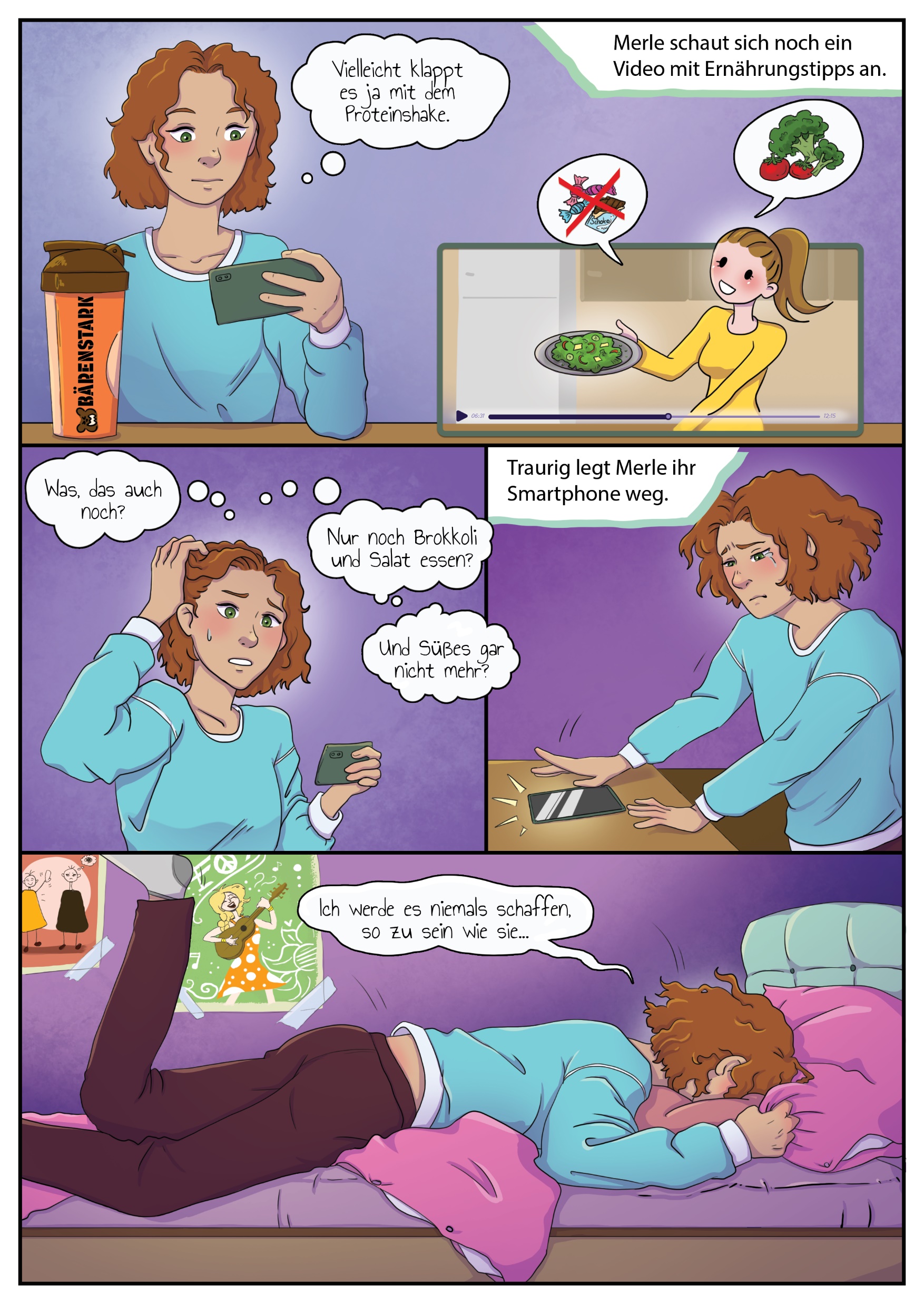 10
[Speaker Notes: Sexualisierte Inhalte / Problematische Körperbilder / Praxisbeispiel „Merle will so sein wie…“ (Comic)]
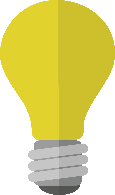 Sexualisierte Inhalte
HANDLUNGSTIPPS zu Problematischen Körperbildern
Interesse zeigen und offen sein
Schönheitsideale thematisieren und Alternativen anbieten
Problematische Körper- und Rollenbilder in den Medien besprechen
Inszenierung von Körpern in den Medien besprechen
Selbstwertgefühl stärken
Sich Hilfesuchen
11
[Speaker Notes: Sexualisierte Inhalte / Problematische Körperbilder / Handlungstipps zu Problematischen Körperbildern

Ausführliche Handlungstipps finden Sie unter „Angebote für Erziehungsberechtigte“ im Themenbereich „Sexualisierte Inhalte“ unter folgendem Link:https://mebis.bycs.de/beitrag/sexualisierte_inhalte-eltern 

Diese können Sie unterstützend für die Diskussion mit den Eltern nutzen.]
Weitere Informationen Für Eltern
Im mebis Magazin finden Sie eine Vielzahl weiterer kostenfreier Informationsangebote für Eltern der BLM Stiftung Medienpädagogik Bayern, z. B. zu den Themenbereichen:
Medien in der Familie
Social Media
Verletzendes Online-Handeln
Jugendschutz und Sicherheitseinstellungen
Medien und Gesundheit

https://mebis.bycs.de/beitrag/angebote-fuer-erziehungsberechtigte
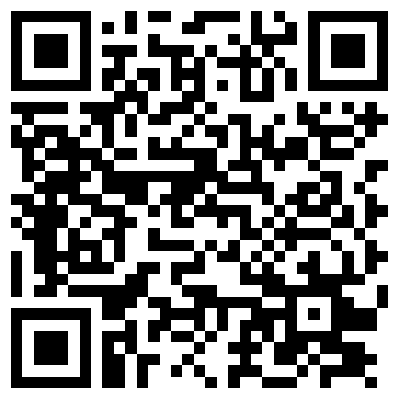 12
[Speaker Notes: Sexualisierte Inhalte / Problematische Körperbilder / Weitere Informationen für Eltern

Abschließend können Sie auf die Materialien der BLM Stiftung Medienpädagogik Bayern zu weiteren relevanten Medienthemen verweisen, die kostenfrei für Eltern im mebis Magazin zur Verfügung stehen. Eltern finden darin Hintergrundinformationen und hilfreiche Tipps für die Medienerziehung zu Hause.Dort finden sich auch Elternmaterialien in anderen Sprachen.]
Impressum
Die vorliegende Präsentationsvorlage kann von der jeweiligen Lehrkraft textlich und grafisch individuell angepasst werden. 

Konzeption und Redaktion der Präsentation: BLM Stiftung Medienpädagogik Bayern 
Satz und Layout der Präsentation: Erdt ArtWorks GmbH & Co. KG 
Bildnachweise: Peter Weber Grafikdesign
München, 2024

Entwicklung der Materialien im Rahmen der „Digitalen Schule der Zukunft“ und gefördert durch das Bayerische Staatsministerium für Unterricht und Kultus.
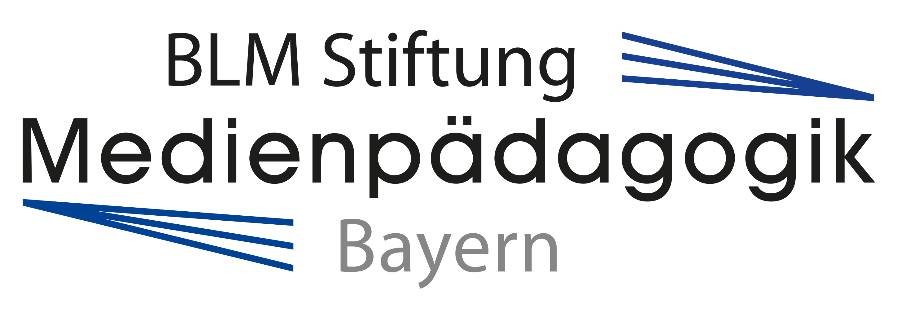 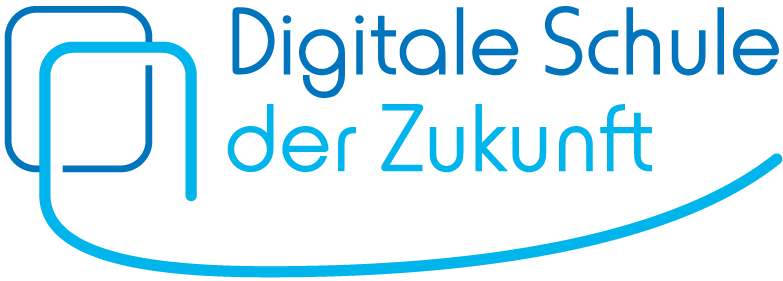 13
[Speaker Notes: Sexualisierte Inhalte / Problematische Körperbilder / Impressum]
Sexualisierte Inhalte
LEERE SEITE FÜR INPUT
14
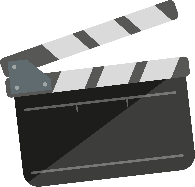 Sexualisierte Inhalte
EINSTIEG INS THEMA
15
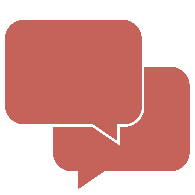 Sexualisierte Inhalte
ERFAHRUNGSAUSTAUSCH
16
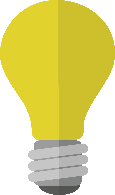 Sexualisierte Inhalte
HANDLUNGSTIPPS
17
Sexualisierte Inhalte
EINE SPALTE
Lorem ipsum dolor sit amet, consetetur sadipscing elitr, sed diam nonumy eirmod tempor invidunt ut labore et dolore magna aliquyam erat, sed diam voluptua. At vero eos et accusam et justo duo dolores et ea rebum. Stet clita kasd gubergren, no sea.
Takimata sanctus est Lorem ipsum dolor sit amet. Lorem ipsum dolor sit amet, consetetur sadipscing elitr, sed diam nonumy eirmod tempor invidunt ut labore et. 
Dolore magna aliquyam erat, sed diam voluptua. At vero eos et accusam et justo duo sanctus est Lorem ipsum dolor sit amet. Duis autem vel eum iriure dolor in hendrerit. 
Stet clita kasd gubergren, no sea takimata sanctus est Lorem ipsum dolor sit amet. Lorem ipsum dolor sit amet, consetetur sadipscing elitr, sed diam nonumy eirmod tempor invidunt ut labore et dolore magna aliquyam erat, sed diam voluptua. 
Accusam et justo duo dolores et ea rebum. Stet clita kasd gubergren, no sea takimatain vulputate velit esse molestie consequat, vel illum dolore eu feugiat nulla facilisisto.
18
Sexualisierte Inhalte
ZWEI SPALTEN
Lorem ipsum dolor sit amet, consetetur sadipscing elitr, sed diam nonumy eirmod tempor invidunt ut labore lore.
Magna aliquyam erat, sed diam. At vero eos et accusam et justo duo dolores et ea rebum. Stet clita kasd gubergren, sea.
Takimata sanctus est Lorem ipsum dolor sit amet. Lorem ipsum dolor sit amet, eirmod tempor invidunt ut labore et. 
Dolore magna aliquyam erat, sed diam voluptua. At vero eos et accusam et justo duo sanctus est Lorem ipsum sit. Eirmod tempor invidunt ut labore lore.
Lorem ipsum dolor sit amet, consetetur sadipscing elitr, sed diam nonumy eirmod tempor invidunt ut labore lore.
Magna aliquyam erat, sed diam. At vero eos et accusam et justo duo dolores et ea rebum. Stet clita kasd gubergren, sea.
Takimata sanctus est Lorem ipsum dolor sit amet. Lorem ipsum dolor sit amet, eirmod tempor invidunt ut labore et. 
Dolore magna aliquyam erat, sed diam voluptua. At vero eos et accusam et justo duo sanctus est Lorem ipsum sit. Eirmod tempor invidunt ut labore lore.
19
Sexualisierte Inhalte
TABELLE
20
Sexualisierte Inhalte
DIAGRAMM
Lorem ipsum dolor sit amet, consetetur sadipscing elitr, sed diam nonumy eirmod tempor invidunt ut labore lore.
Magna aliquyam erat, sed diam. At vero eos et accusam et justo duo dolores et ea rebum. 
Takimata sanctus est Lorem ipsum dolor sit amet. Lorem ipsum dolor sit amet, eirmod tempor invidunt ut labore et. 
Dolore magna aliquyam erat, sed diam voluptua. At vero eos et accusam et justo duo sanctus est Lorem ipsum sit. Eirmod tempor. 
Lorem ipsum dolor sit amet, consetetur sadipscing elitr, sed diam nonumy eirmod tempor invidunt ut labore lore.
Lorem Ipsum
Lorem Ipsum
Lorem Ipsum
Lorem Ipsum
Lorem Ipsum
Lorem Ipsum
21